ОСОБЕННОСТИ ПОДГОТОВКИ 
К ЕГЭ
В 11-Х КЛАССАХ 
МЕДИЦИНСКОГО ЛИЦЕЯ ПРИ СГМУ
ПОСОБИЕ 
ДЛЯ 
ПОСТУПАЮЩИХ
УЧЕБНИКИ
ПО
БИОЛОГИИ
ВЫУЧИТЬ  ИНФОРМАЦИЮ
УСПЕШНАЯ СДАЧА 
ЭКЗАМЕНА
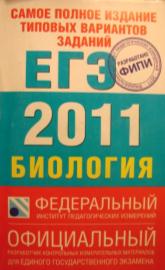 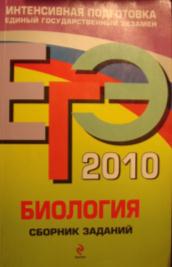 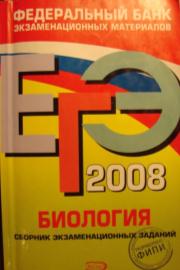 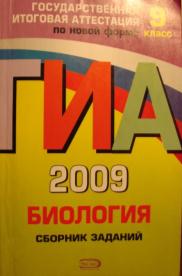 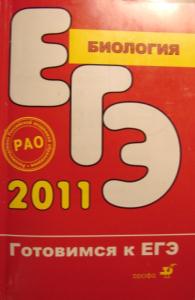 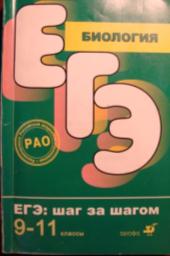 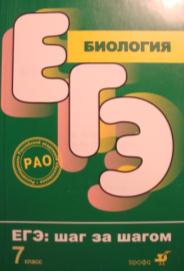 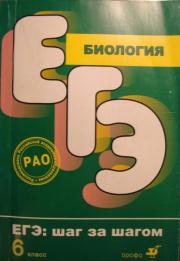 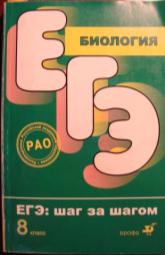 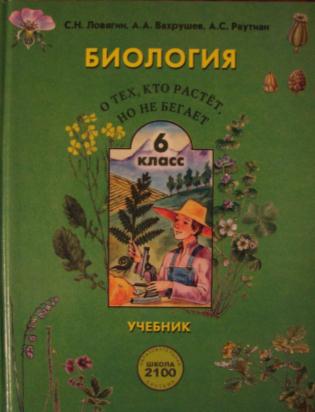 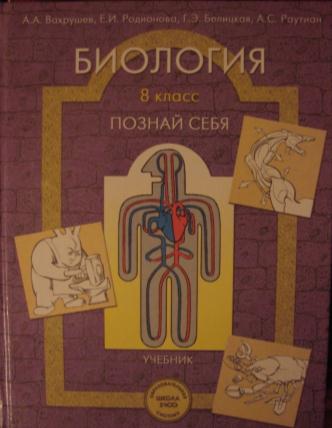 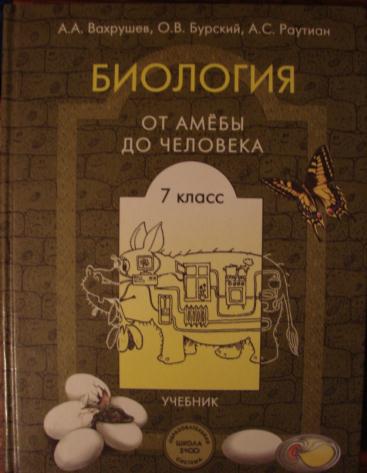 ЧАСТЬ А
ЧАСТЬ В
36
ДОВОЛЬНО 
ПРОСТЫХ  
ЗАДАНИЙ
В1           В2           В3        


В4           В5           В6


 В7        В8
ТРИ ИЗ ШЕСТИ
ЧТО 
ТРУДНЕЕ 
ВСЕГО?
СООТВЕТСТВИЯ
ПОСЛЕДОВАТЕЛЬНОСТЬ
С1        С2        С3        С4        С5        С6
ЧАСТЬ С
ЗАДАЧА    ЗАДАЧА
3 ОШИБКИ
ЧАСТЬ В
3 ИЗ 6
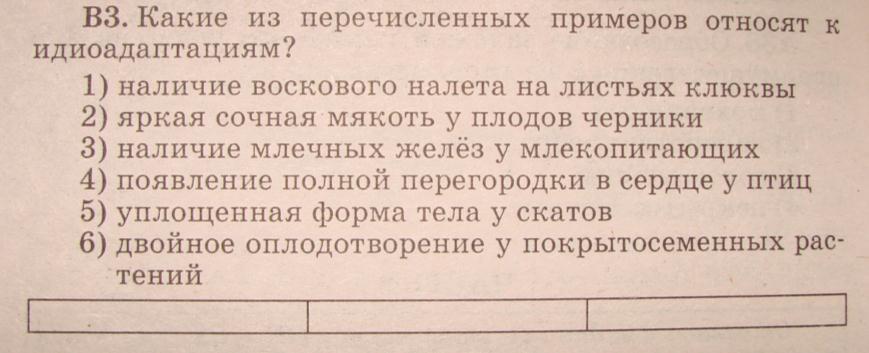 ЧАСТЬ В
3 ИЗ 6
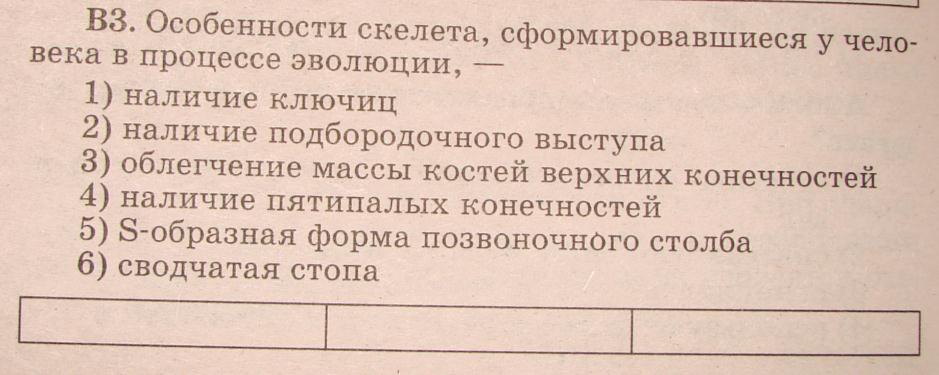 ЧАСТЬ В
ПОСЛЕДОВАТЕЛЬНОСТЬ
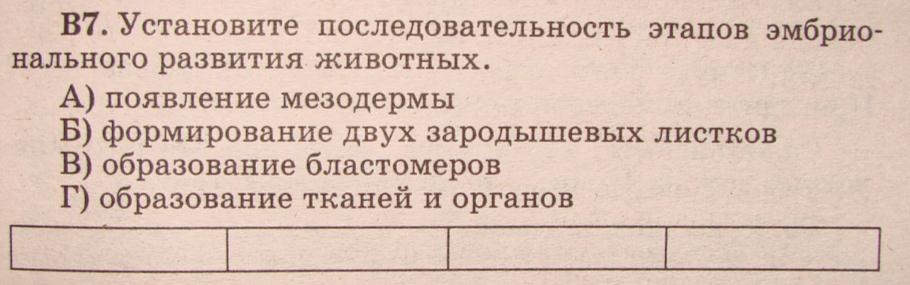 А – НЕЙРУЛЯЦИЯ
Б – ГАСТРУЛЯЦИЯ
В – ДРОБЛЕНИЕ
Г – ОРГАНОГЕНЕЗ И ГИСТОГЕНЕЗ
ЧАСТЬ В
ПОСЛЕДОВАТЕЛЬНОСТЬ
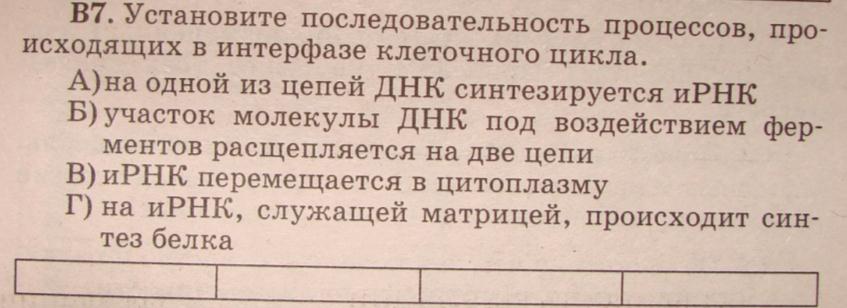 А – ТРАНСКРИПЦИЯ
Б – ПОДГОТОВКА К ТРАНСКРИПЦИИ
В – ТРАНСПОРТ ИРНК
Г – ТРАНСЛЯЦИЯ
ЧАСТЬ В
ПОСЛЕДОВАТЕЛЬНОСТЬ
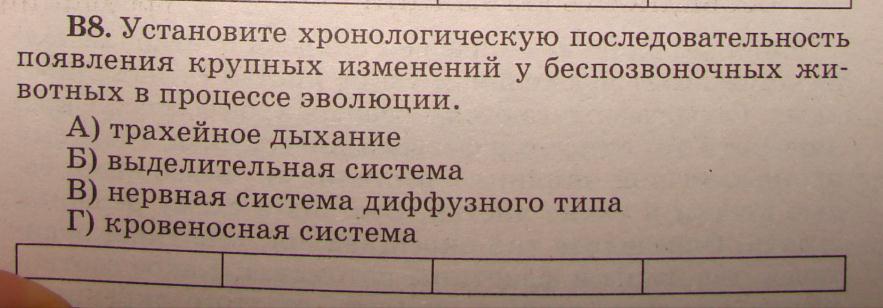 А – ЧЛЕНИСТОНОГИЕ
Б – ПЛОСКИЕ ЧЕРВИ
В – КИШЕЧНОПОЛОСТНЫЕ
Г – КОЛЬЧАТЫЕ ЧЕРВИ
ЧАСТЬ В
ПОСЛЕДОВАТЕЛЬНОСТЬ
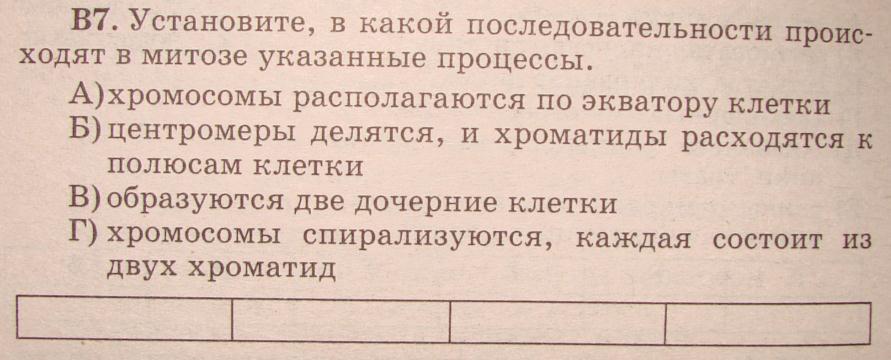 А – МЕТАФАЗА
Б – АНАФАЗА
В – ТЕЛОФАЗА
Г – ПРОФАЗА
ЧАСТЬ В
ПОСЛЕДОВАТЕЛЬНОСТЬ
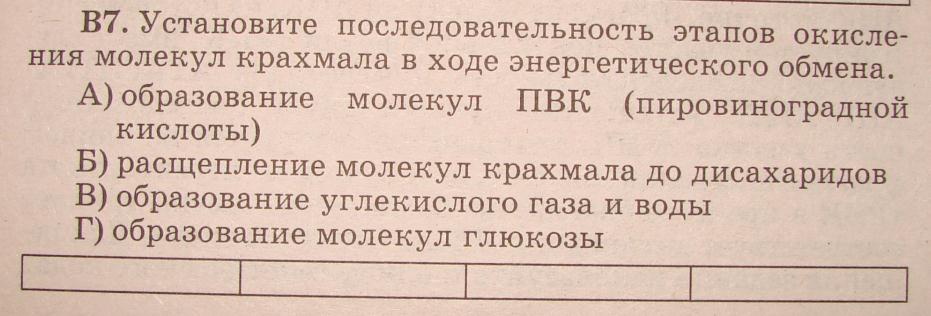 А – БЕСКИСЛОРОДНЫЙ
Б – ПОДГОТОВИТЕЛЬНЫЙ 1
В – ПОЛНОЕ КИСЛОРОДНОЕ
Г – ПОДГОТОВИТЕЛЬНЫЙ  2
ЧАСТЬ С
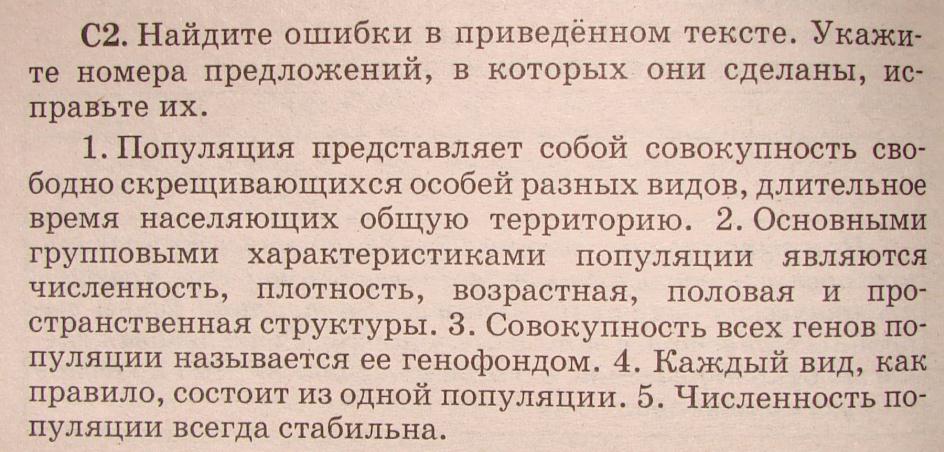 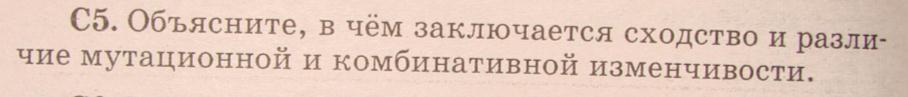 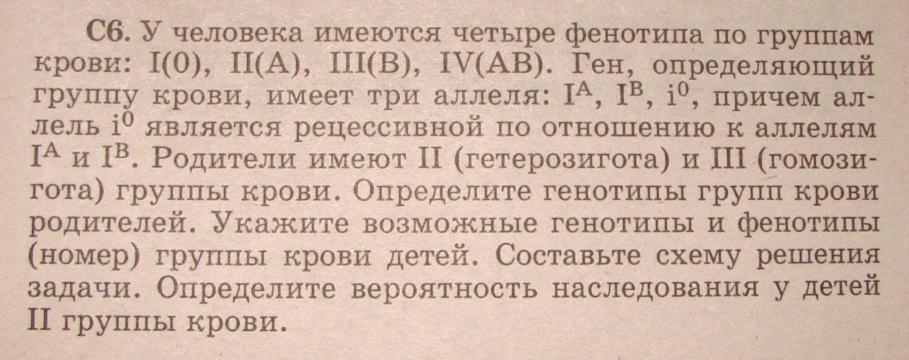 НЕ НАДО БОЯТЬСЯ СДЕЛАТЬ ОШИБКУ 

НА ТРЕНИРОВКАХ,

ВАЖНО 
НЕ ПОВТОРИТЬ 
ЕЁ НА ЭКЗАМЕНЕ